SCALES AND BEARINGS
Examples
Key Concepts
The diagram shows the position of a boat B and dock D.
Scales are used to reduce real world dimensions to a useable size.
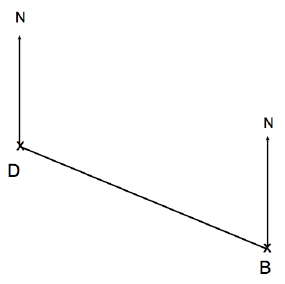 A bearing is an angle, measured clockwise from the north direction. It is given as a 3 digit number.
110o
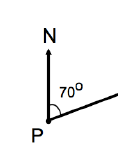 70o
290o
0
The scale of the diagram is 1cm to 5km.
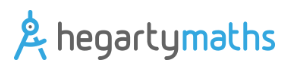 Key Words 
Scale
Bearing
Clockwise
North
Find the bearing of A from B
(Diagrams not drawn to scale):
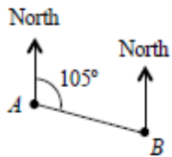 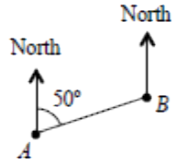 a)
b)
674-679,492-495
Links
Geography
ANSWERS: (a) 230o    (b)  285o